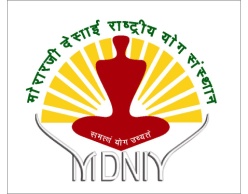 Morarji Desai National Institute of Yoga 
 Ministry of Ayush, Govt. of India 
68, Ashok Road, New Delhi – 110 001  
Ph: 011-23721472, 23730418, 23351099   
    Email: dir-mdniy@nic.in, asstprof-hin@yogamdniy.nic.in,  Website: www.yogamdniy.nic.in
Admission to (OFFLINE/ONLINE) (April to June, 2025) 
Certificate Course in Yoga for Protocol Instructor 
(A part time course of Three Months (200 Hrs.) Duration)
General Guidelines for CCYPI Candidate:-

Only eligible candidates need to apply. Fees once paid, will not be refunded in any circumstances.  
Deposit the requisite fee i.e. Rs. 9,750/- (Other than SC/ST) &Rs. 6,000/ (SC/ST only) & 48,750/- (Foreigner) as applicable to the Institute Bank account number by using any payment method and thereafter note down the Transaction ID for record purpose.
Candidates must keep the screenshot/photo/click of payment made and this will be share with your class teachers. 
Fill the Online Application form properly along with the details of Transaction ID of amount paid, date of payment & Bank Name etc, without payments details admission may be treated as cancelled/rejected.
Candidate must fill his Name’s & Father’s Name spellings correctly wherever asked in the form in Sentence Case Only, for example First Letter of Name should be capital i.e. “Amit Sharma”
Candidate must upload the necessary documents/ candidate’s own photograph while filling the application form. 
The following documents needs to scanned separately (Self Attested only) and keep ready  before the application form filling, in the following file formats:- 
10th Mark sheet photocopy in pdf format only. The file size should be upto 1MB only. 
A photocopy of FCYScW Certificate in pdf format only. 
A neat and clear PASSPORT SIZE photograph should be scanned in .jpeg format should be uploaded. The file size should be upto 1MB only.
Details for online Payment:   
Account Holders Name: Morarji Desai National Institute of Yoga 
Account Number: 26030100006213 
Branch: Bank Of Baroda, Nirman Bhawan Brach, New Delhi
IFSC Code: BARB0NIRDEL (Fifth Digit is Zero)
Registration Link for  Morarji Desai National Institute of Yoga  :  CLICK HERE  
Morning Session: https://forms.gle/GTRJtio2X61kbUpe6 

Evening Session:  https://forms.gle/BVCmK8nZ5Yoh6Y2k6